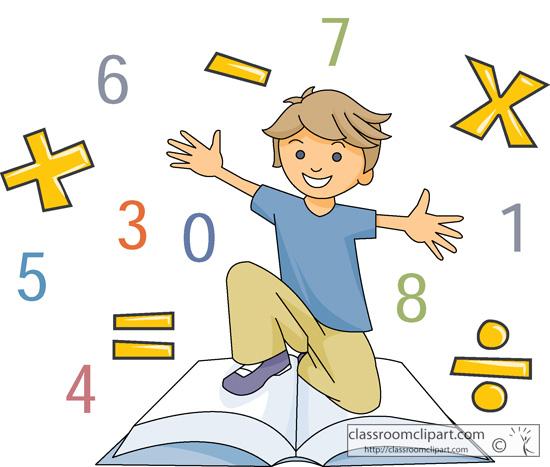 Welcome to Online Math Class
Teacher’s Information
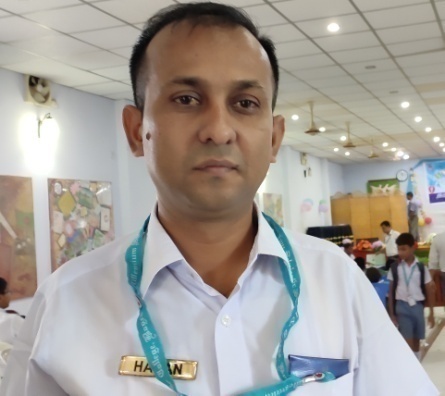 Md. Hasan-ul-Bari 
 Lecturer, Mathematics
 Millennium Scholastic School & College
 Jahangirabad Cantonment, Bogura.
 Cell No.: 01716103858, 01769129001
 E-mail: hubari1976@gmail.com
Lesson’s Information
Class : IX
Chapter : Five (Exercise-5.1)
 Subject : Mathematics
 Period : 1st  
Time: 9:30-10:00 am
 Date: 06/06/2020
Observe the following Mathematical Sentences:
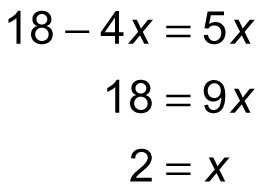 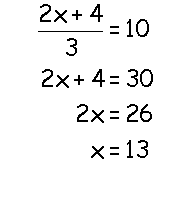 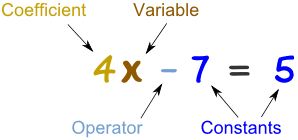 Can you tell what type of mathematical sentence/equation is shown above?
Topic = ?
Equation in One Variable
Learning Outcomes /Objectives
At the end of the lesson, the students 
will be able to ………..
Define equation and Identity
Find out the differences of equation and identity
Define linear equation in one variable
Solve linear equations
Compare
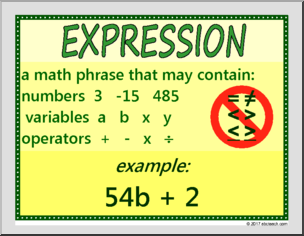 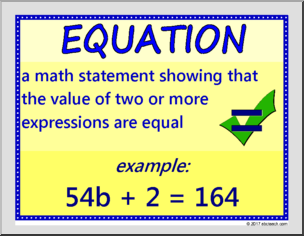 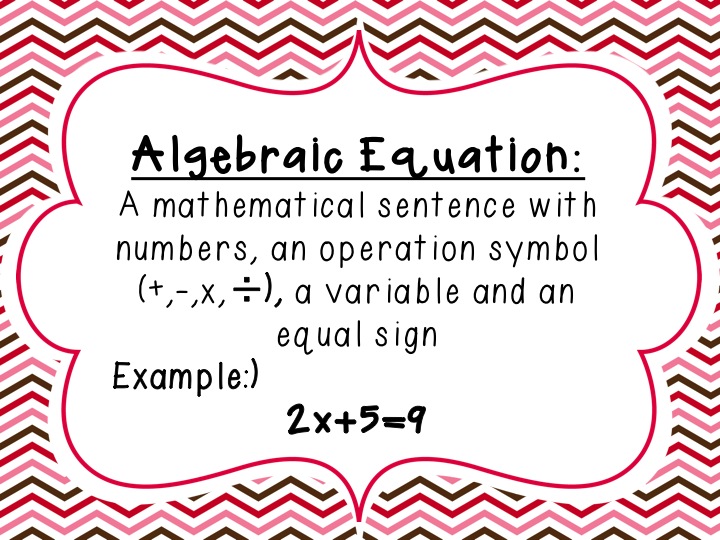 Degree of an equation
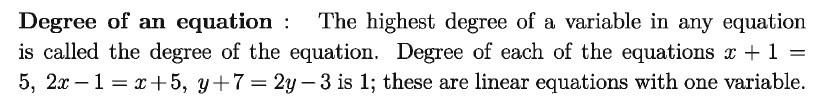 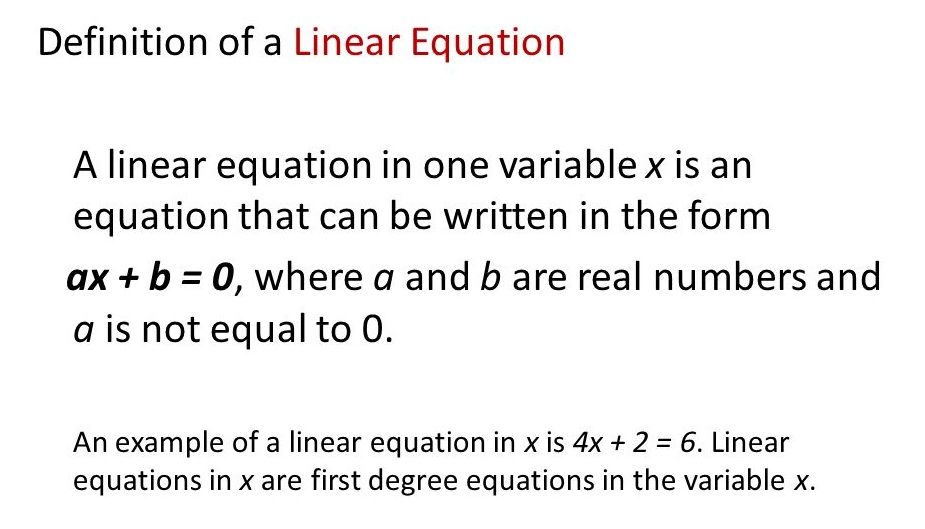 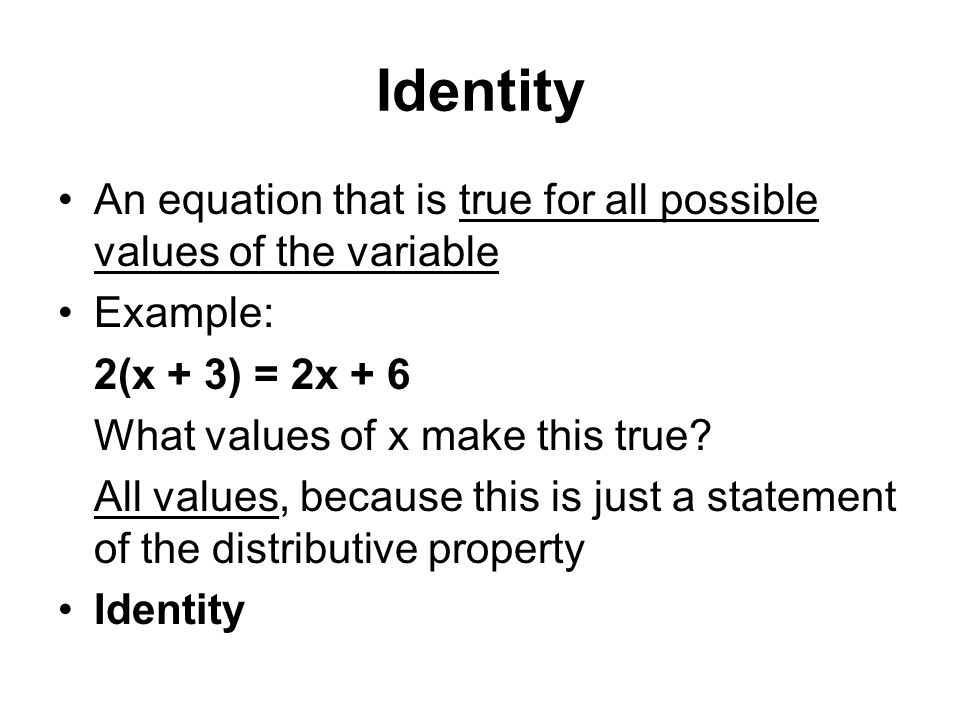 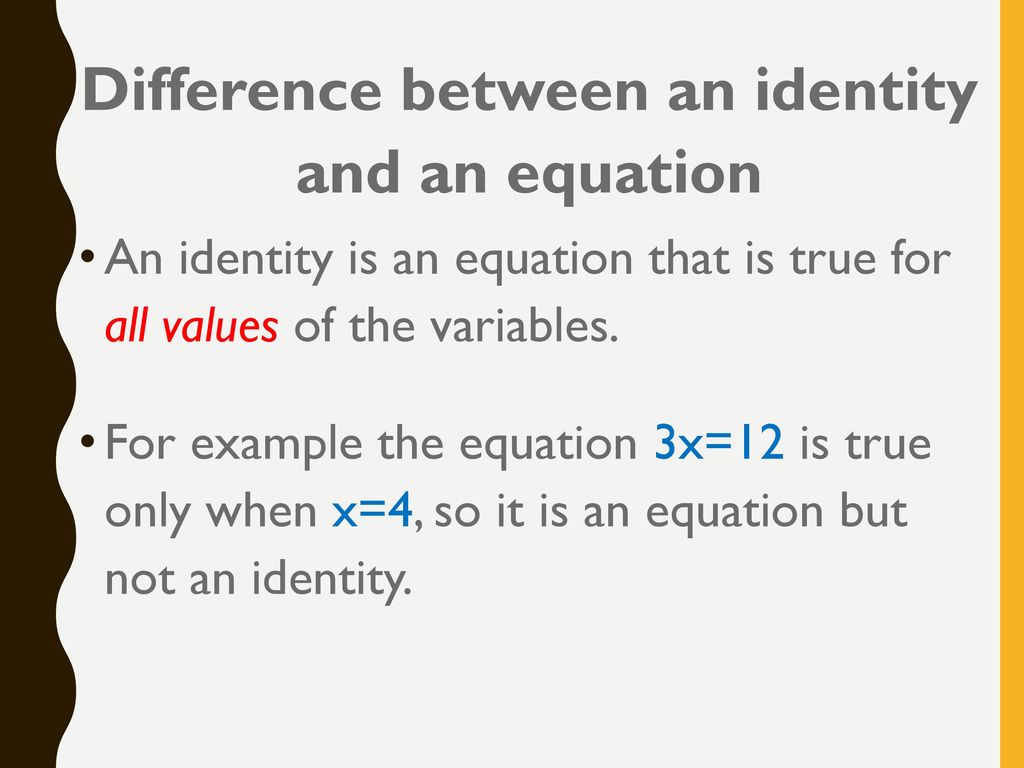 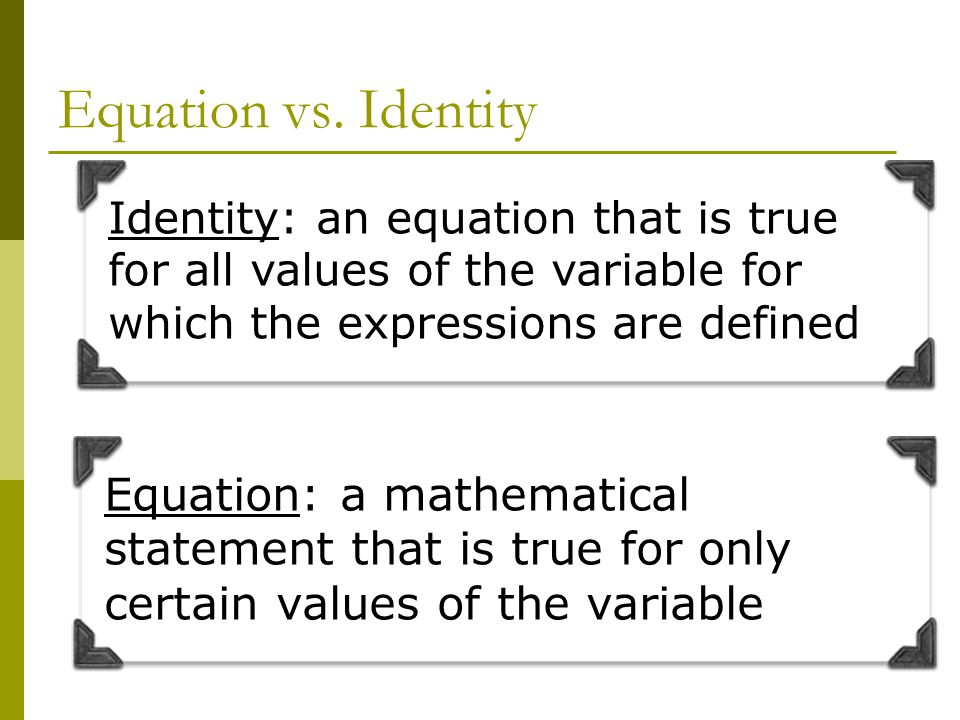 Difference between Equation and Identity
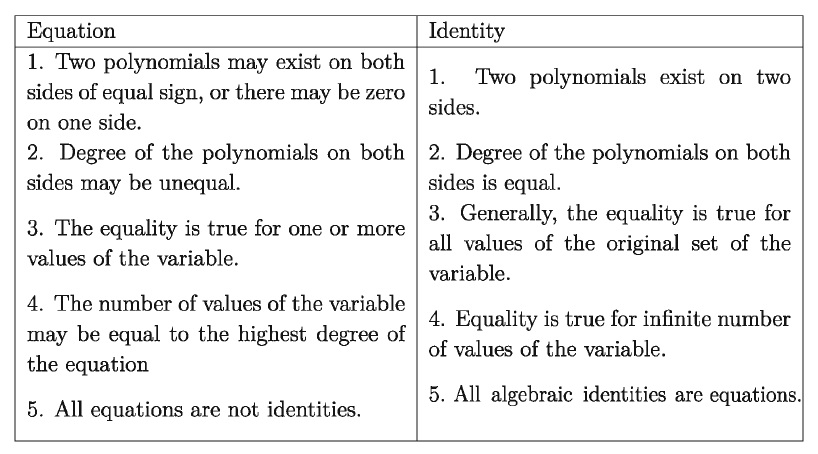 Solve
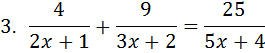 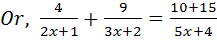 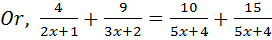 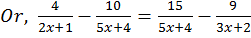 [by transposition]
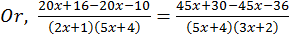 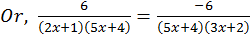 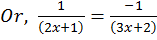 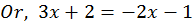 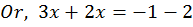 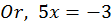 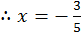 So, the required solution is
Individual Work
Solve:
Solve:
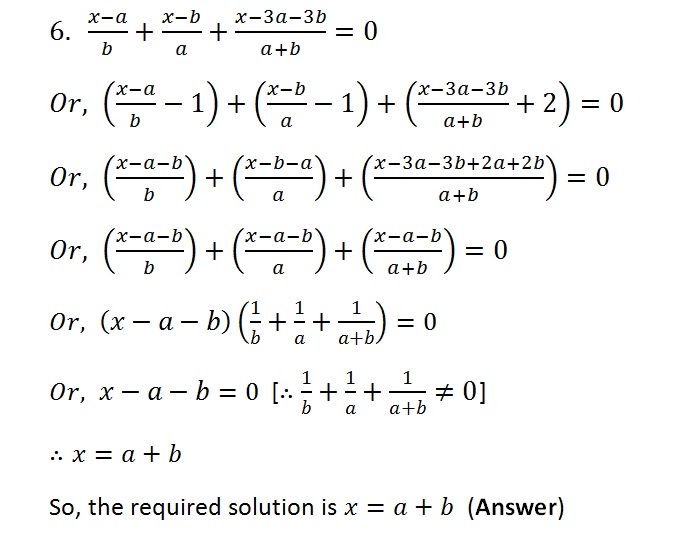 Find the Solution set:
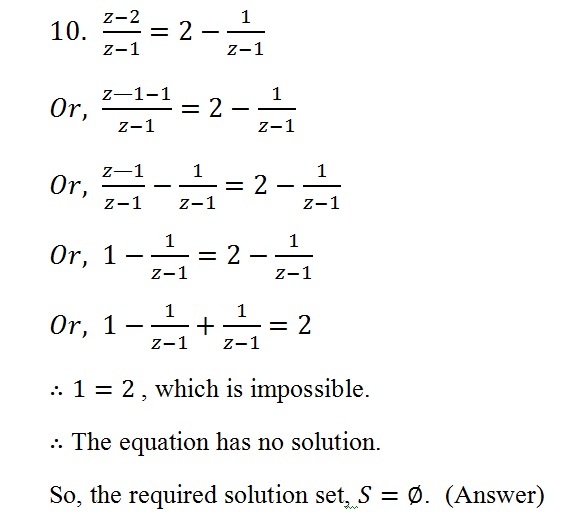 Find the Solution set:
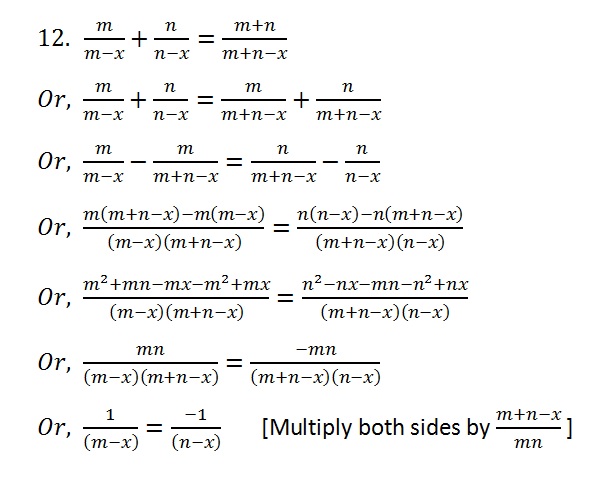 Find the Solution set:
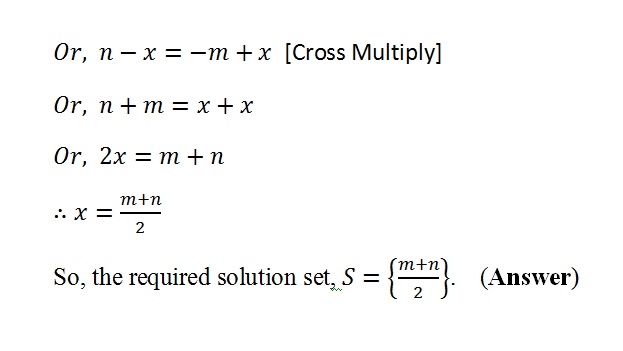 Group Work
Find the Solution set:
Evaluation
1.  	What is algebraic equation?
What is identity?
Write the main difference of equation and identity.
Home Work
Solve:
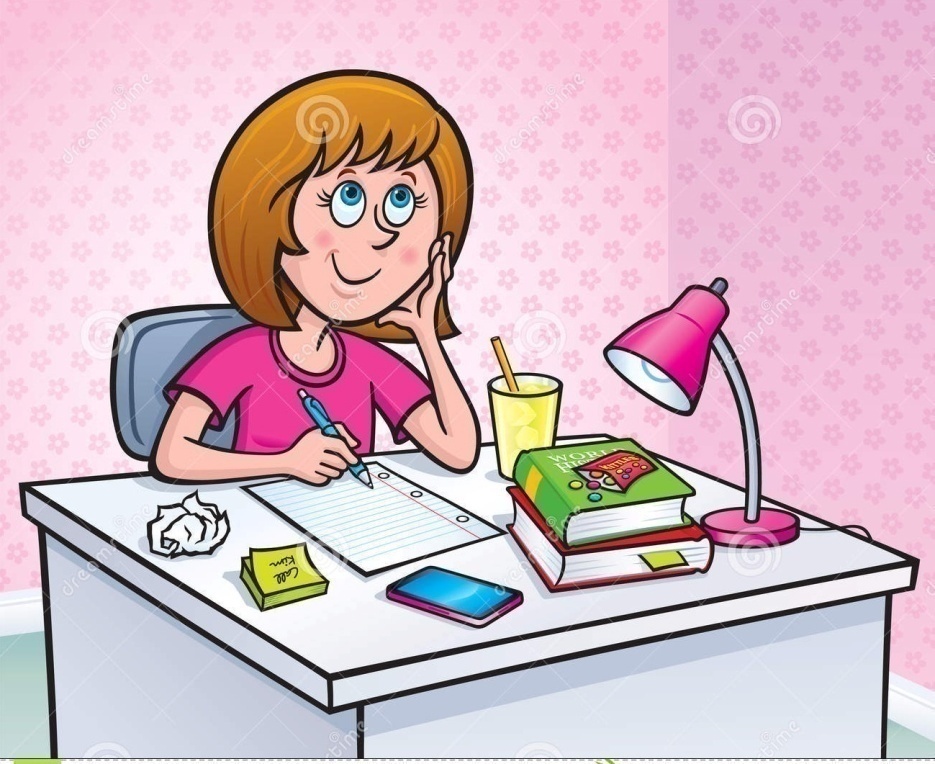 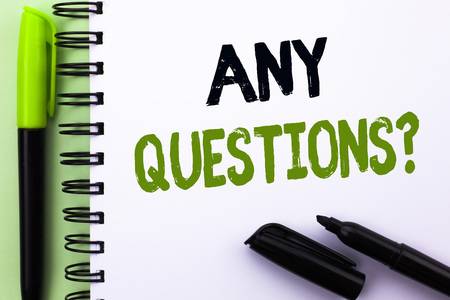 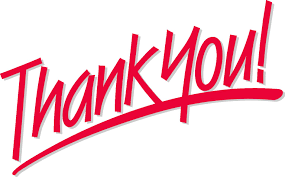